Year 5/6 word list
temperature

A measure of how hot or cold something is.
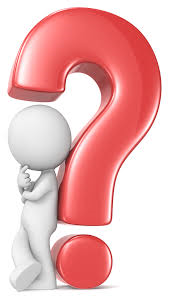 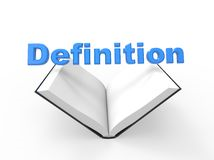 Year 5/6 word list
twelfth

12th
Coming after the eleventh in a number sequence etc.
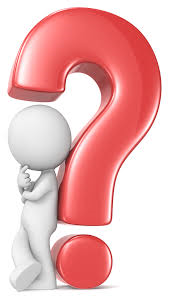 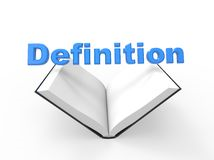 Year 5/6 word list
variety

Having different forms or types.
Diversity
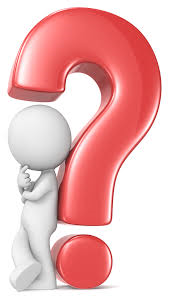 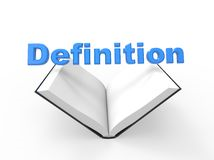 Can you think of any words that have end with ‘cial’ or ‘tial’?
[Speaker Notes: We have explored this spelling pattern earlier in the year (spring) but children need to become more confident using this spelling pattern correctly in their writing.]
Words that end with –cial and –tial
If the letter before the suffix ends with a vowel (a, e, i, o, u), then it’s –cial.

If the letter before the suffix ends with a consonant, then it’s –tial.

As usual, there are words that break this rule!
[Speaker Notes: A general rule which will help children identify if a word should end in –cial or –tial.]
-cial and -tial
-cial and –tial dictionary
special ______________________________________________________________________________
beneficial ___________________________________________________________________________
crucial ______________________________________________________________________________
financial _____________________________________________________________________________
facial _______________________________________________________________________________
official ______________________________________________________________________________
social _______________________________________________________________________________
confidential __________________________________________________________________________
initial _______________________________________________________________________________
influential ____________________________________________________________________________
substantial ___________________________________________________________________________
residential ___________________________________________________________________________
potential _____________________________________________________________________________
essential _____________________________________________________________________________
[Speaker Notes: We have explored this spelling pattern earlier in the year (spring) but children need to become more confident using this spelling pattern correctly in their writing.]
-cial or –tial?
Benefi
Essen 
Cru
Confiden
Poten
Finan
Fa
Substan
Offi
So
Ini
Influen
Residen
Spe
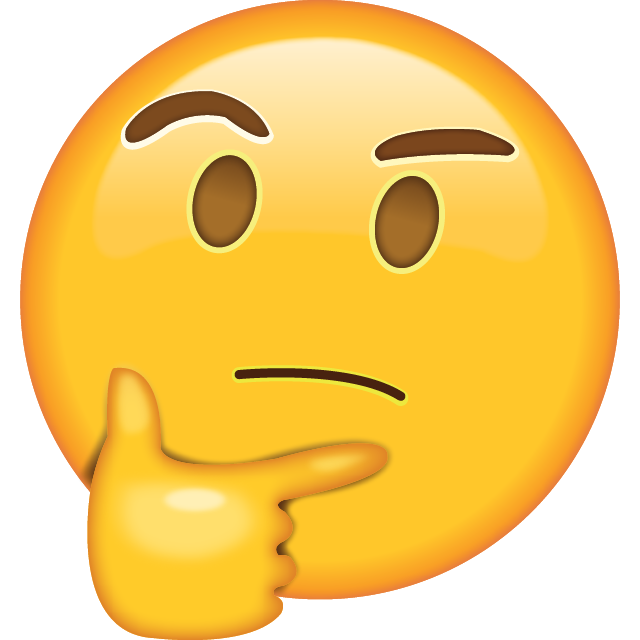 [Speaker Notes: Identify the endings for each of the following]
-cial or –tial?
Beneficial
Essential
Crucial
Confidential
Potential
Financial
Facial
Substantial
Official
Social
Initial
Influential
Residential
Special
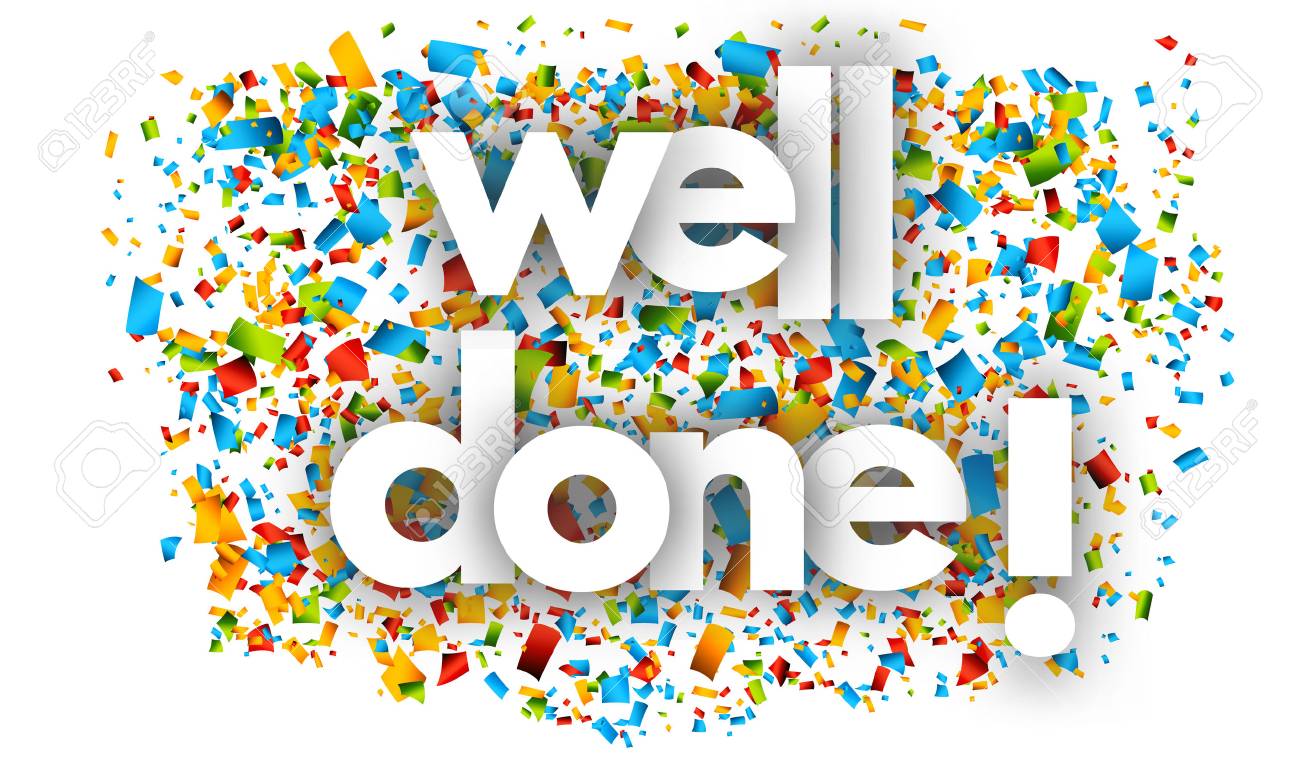 [Speaker Notes: Identify the endings for each of the following]
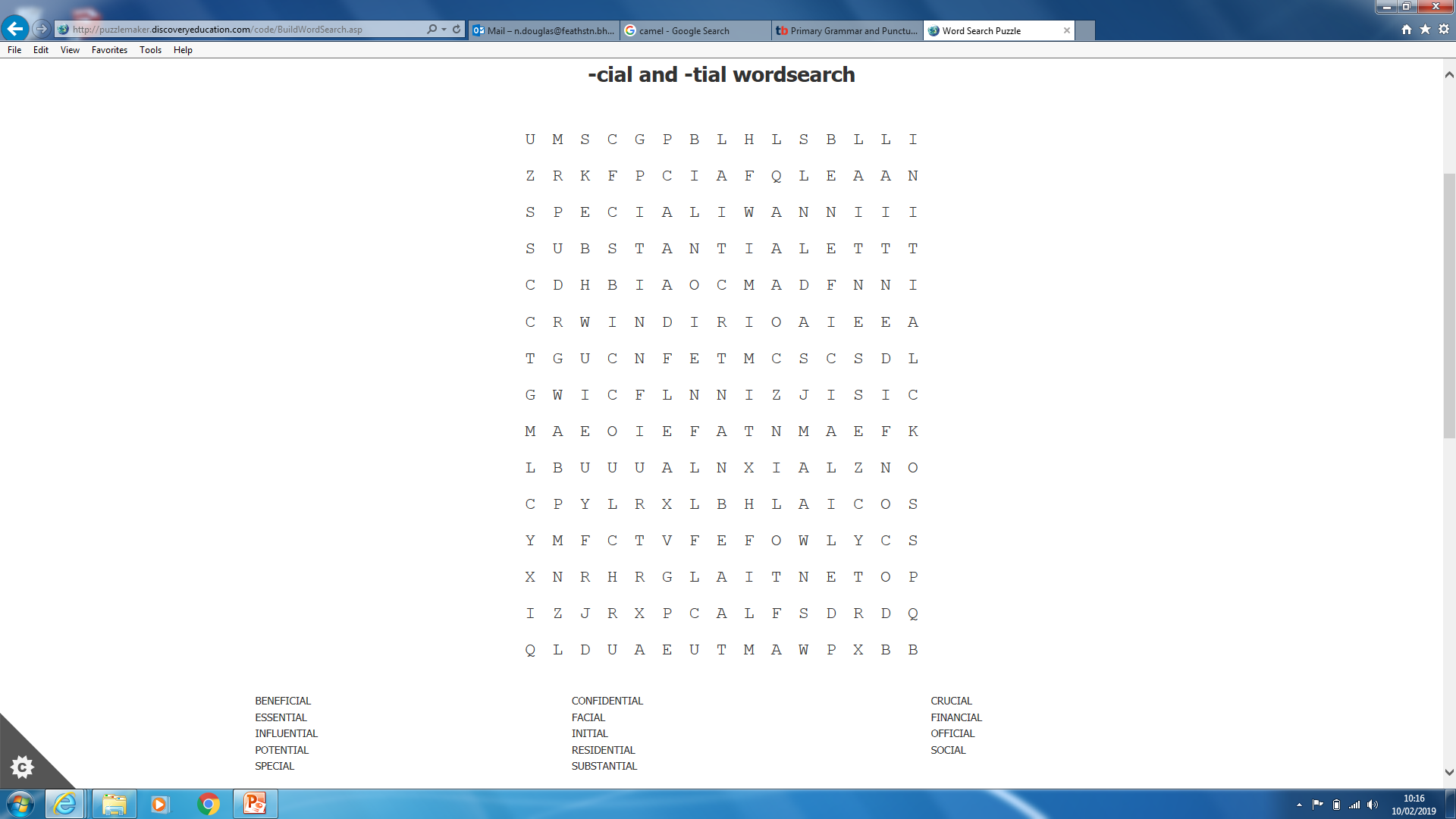 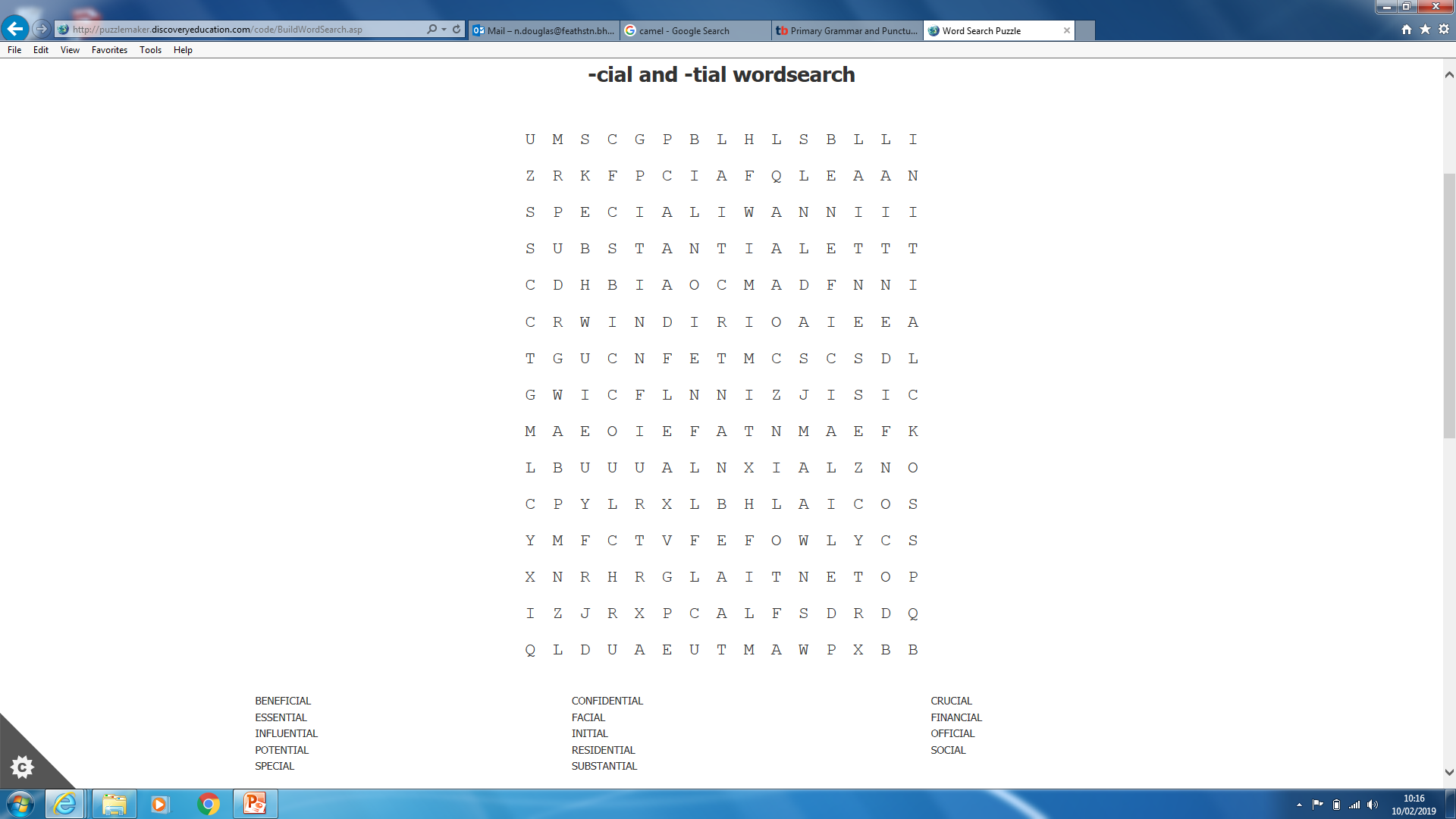 [Speaker Notes: A wordsearch for children to complete to consolidate their learning of –cial and –tial spelling pattern.]